Trinity Lutheran ChurchNorman, Oklahoma – www.tlcnorman.orgThe Book of GalatiansTheme: “The True Gospel You Have Received” Date: 2-27-22Lesson: 1  - Chapter 1:1-5
TEXT AND STUDY(1)  Paul, an apostle--not from men nor through man, but through Jesus Christ and God the Father, who raised him from the dead—(Acts 1:22; 2:24, 32; 9:1,15; 17:18; 20:24;  Rom 1:4;  1 Cor 1:1; 15:8,20;  Php 3:4-14;  1 Pet 1:3)  	(2) and all the brothers who are with me, To the churches of Galatia:	(Acts 13:14 – 14:23;  16:6;  Php 4:20,21;                         2 Tim 4:10;  1 Pet 1:1)
(3) Grace to you and peace from God our Father and the Lord Jesus Christ,
(John 14:27;  20:19;   Rom 1:7;  Eph 1:2) 
 
(4) who gave himself for our sins to deliver us from the present evil age, according to the will of our God and Father,
(Mt 1:21; 20:28;  Jn 1:29;  1 Cor 1:20;  15:3;  2 Cor 4:4;  Eph 2:2;  6:12;  1 Pet 2:24) 
 
(5) to whom be the glory forever and ever. Amen.
(Rom 9:5;  11:36;  16:27;  Eph 3:21;  1 Tim 1:17)
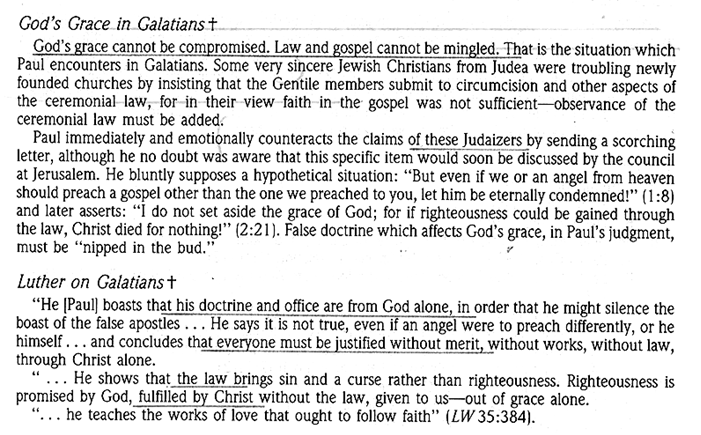 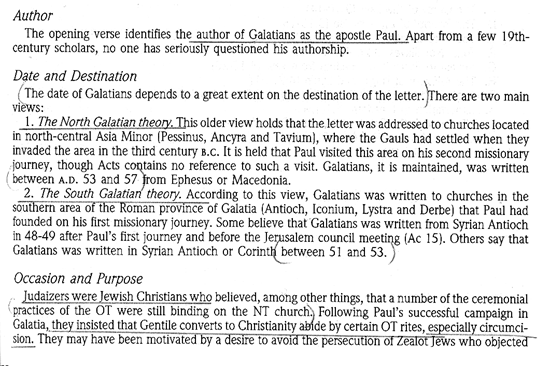